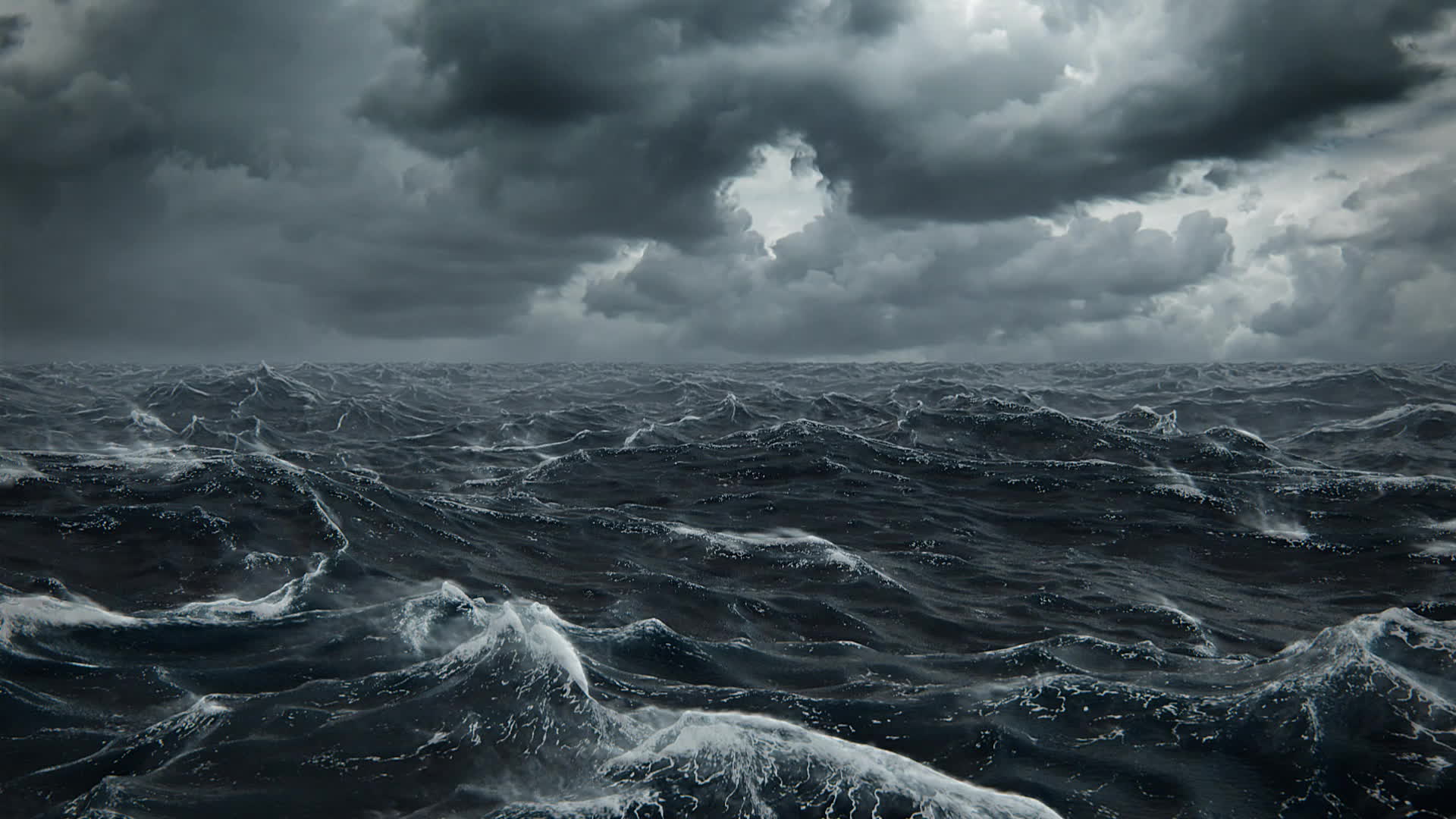 GIẢI CỨU NGƯ DÂN
SAVE THE FISHERMEN
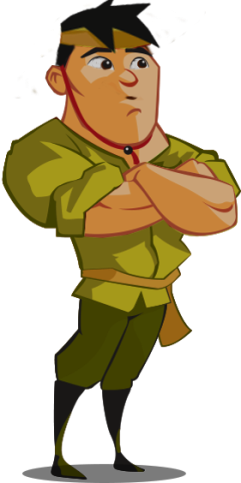 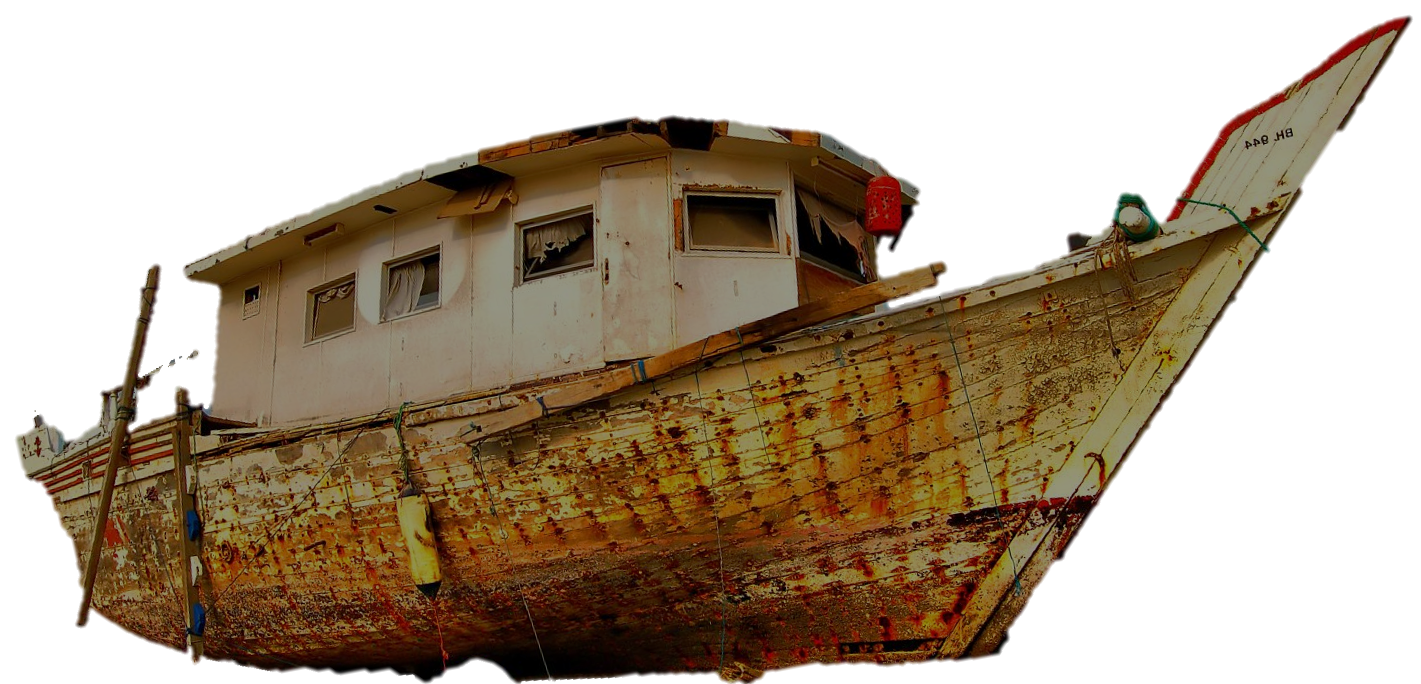 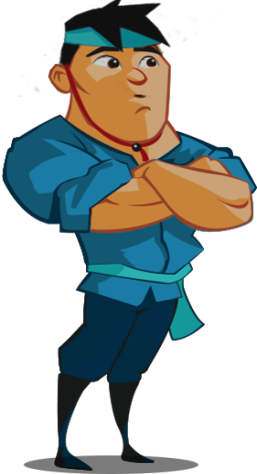 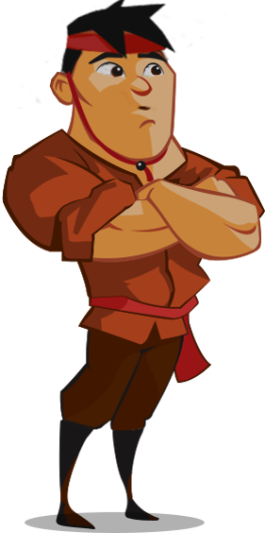 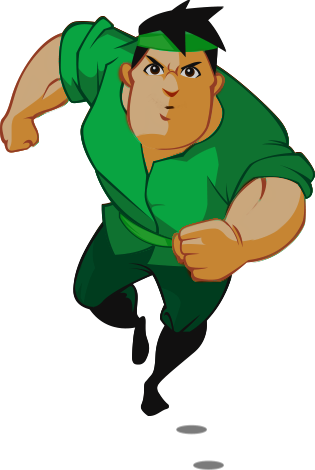 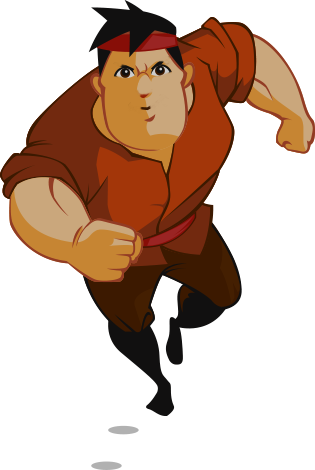 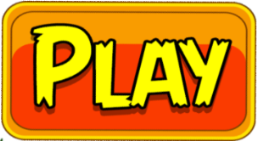 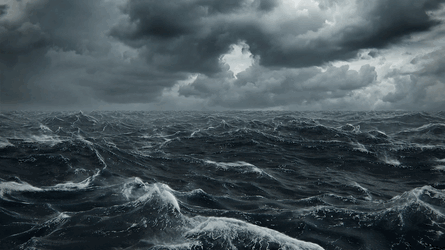 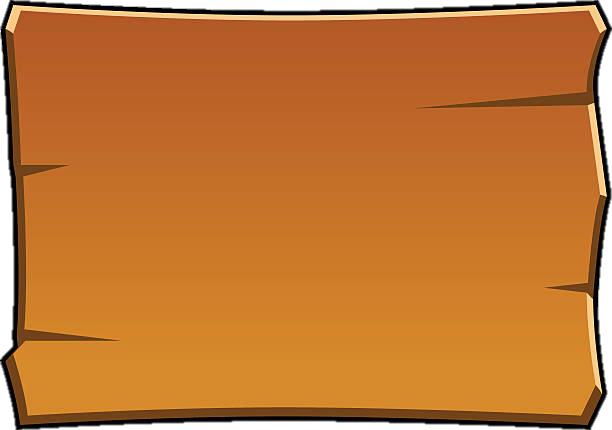 5 ngư dân đang gặp nguy hiểm giữa cơn bão.

Hãy giúp Đội cứu hộ cứu các ngư dân bằng cách trả lời đúng các câu hỏi.
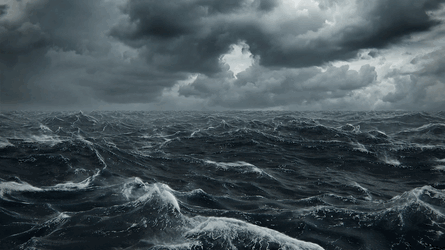 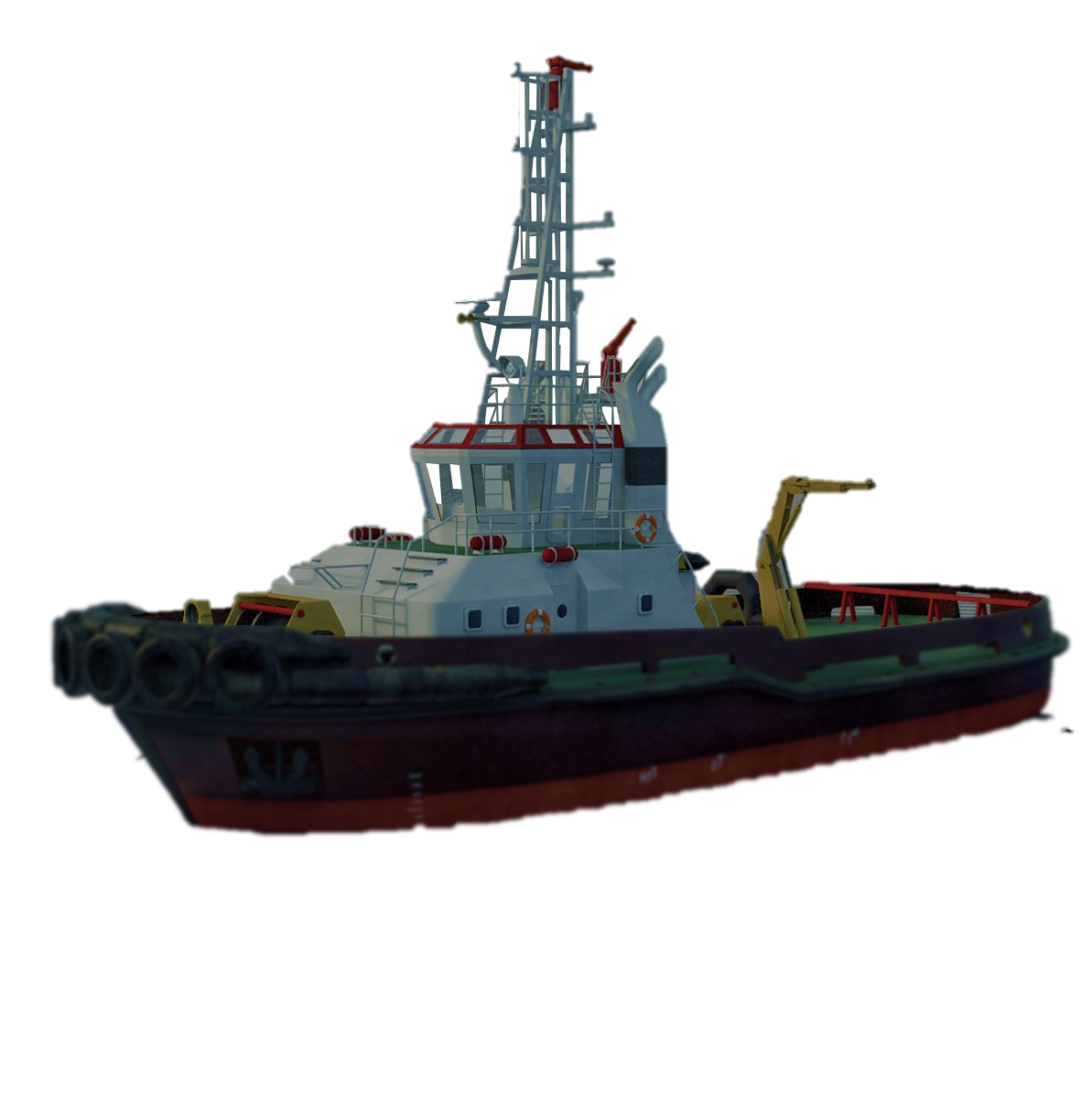 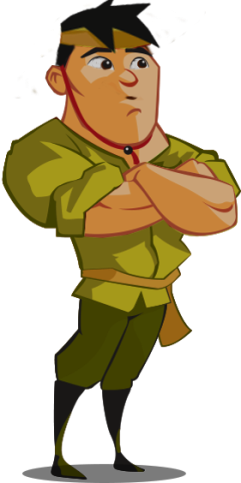 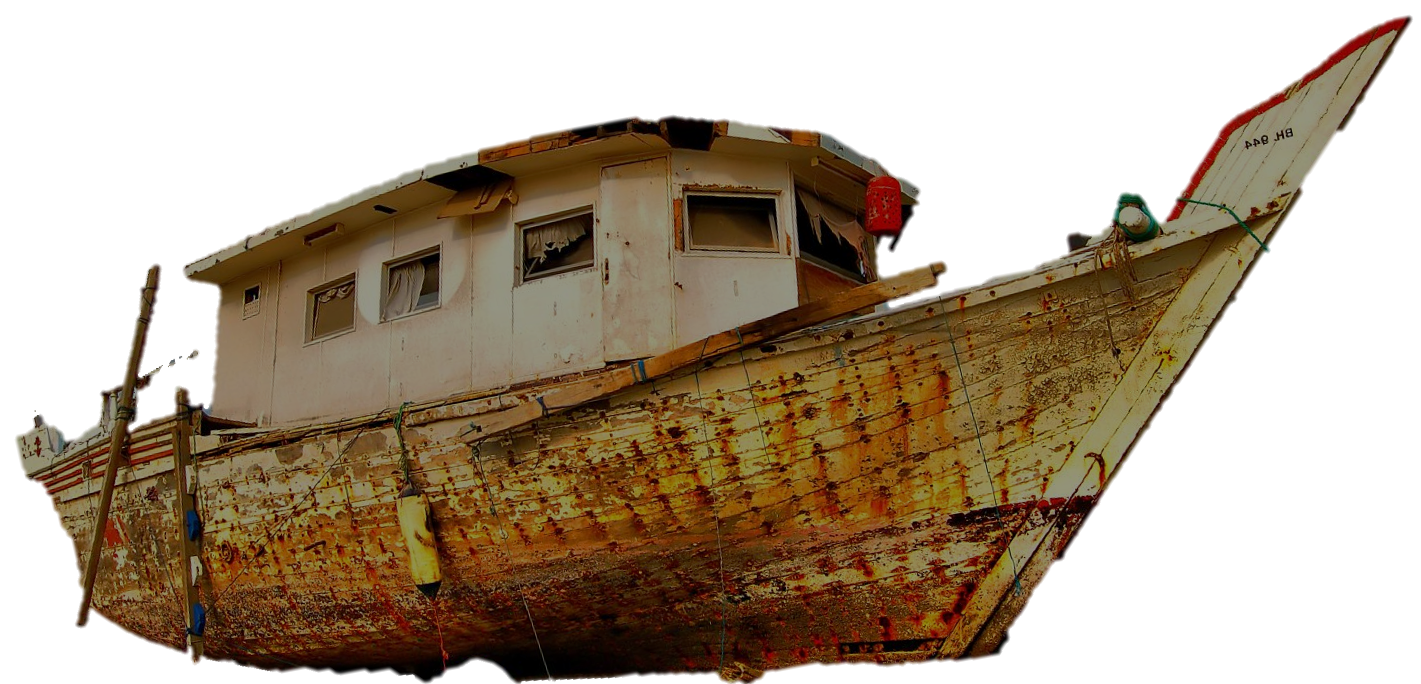 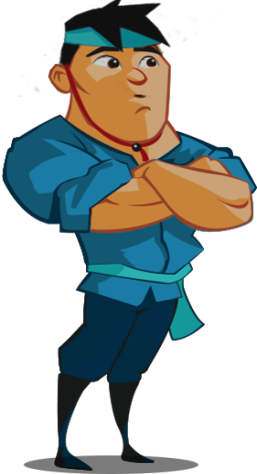 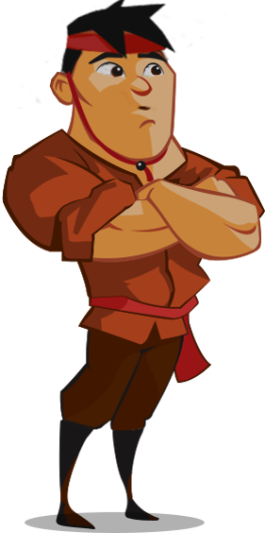 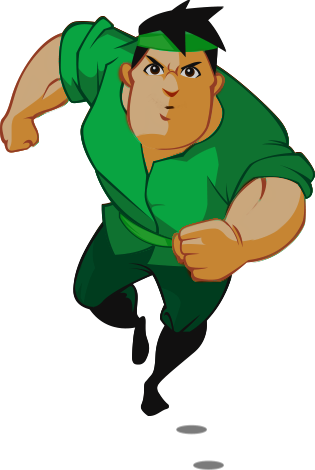 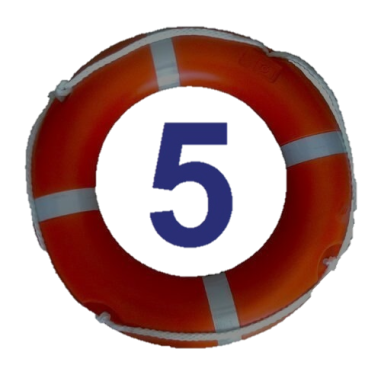 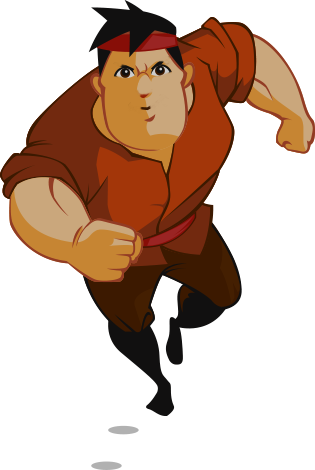 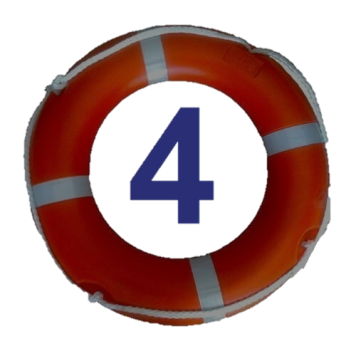 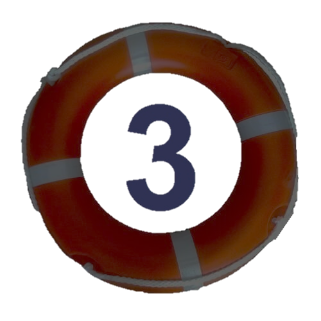 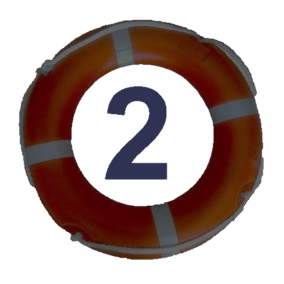 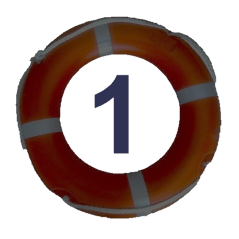 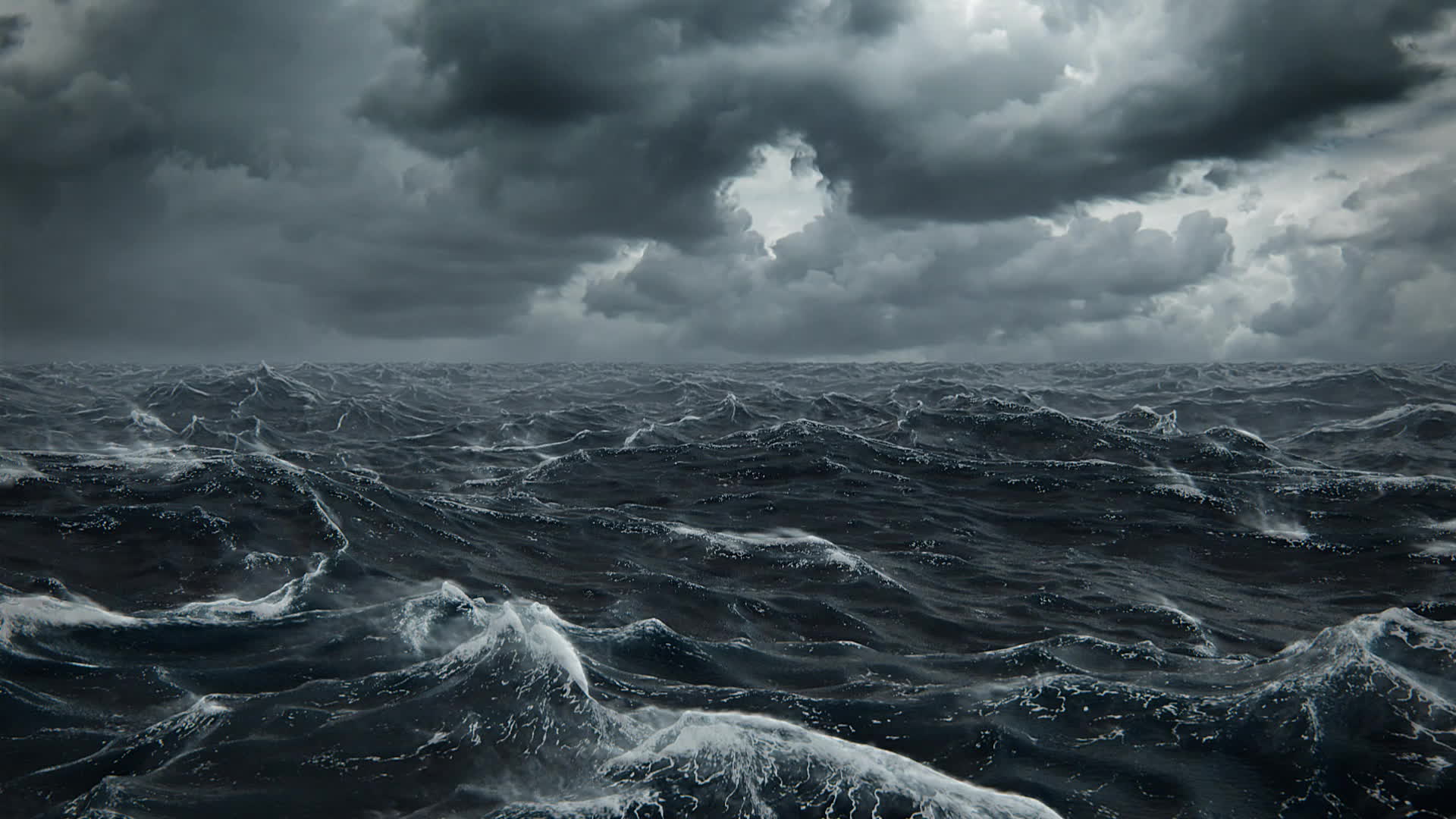 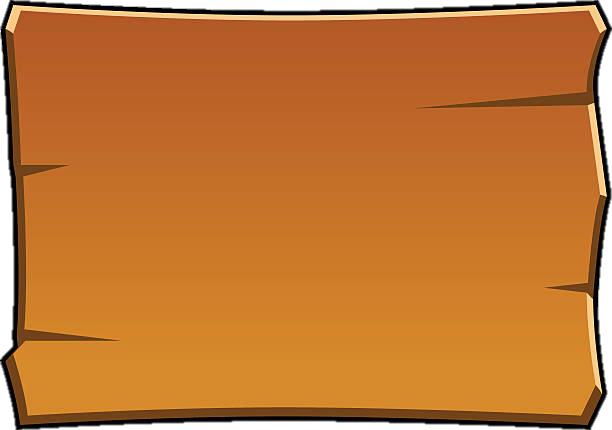 Thầy cô điền câu hỏi tại đây
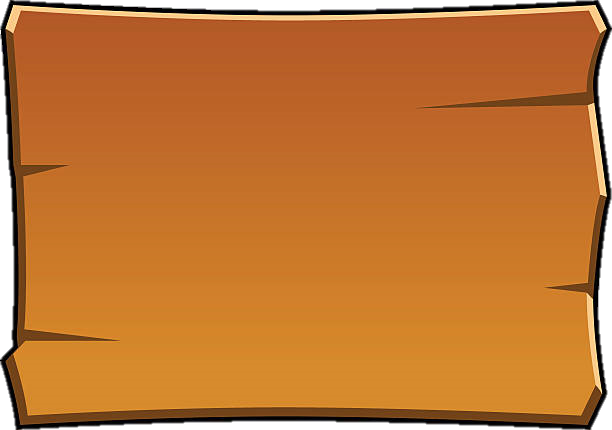 Đáp án
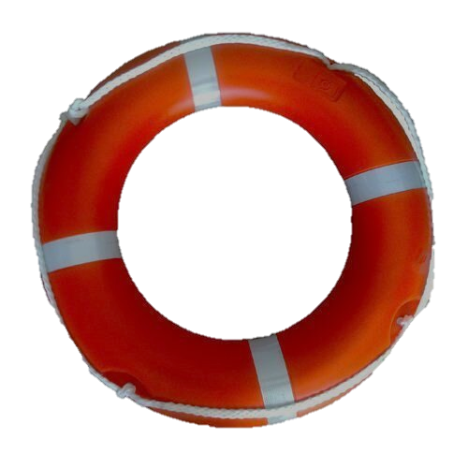 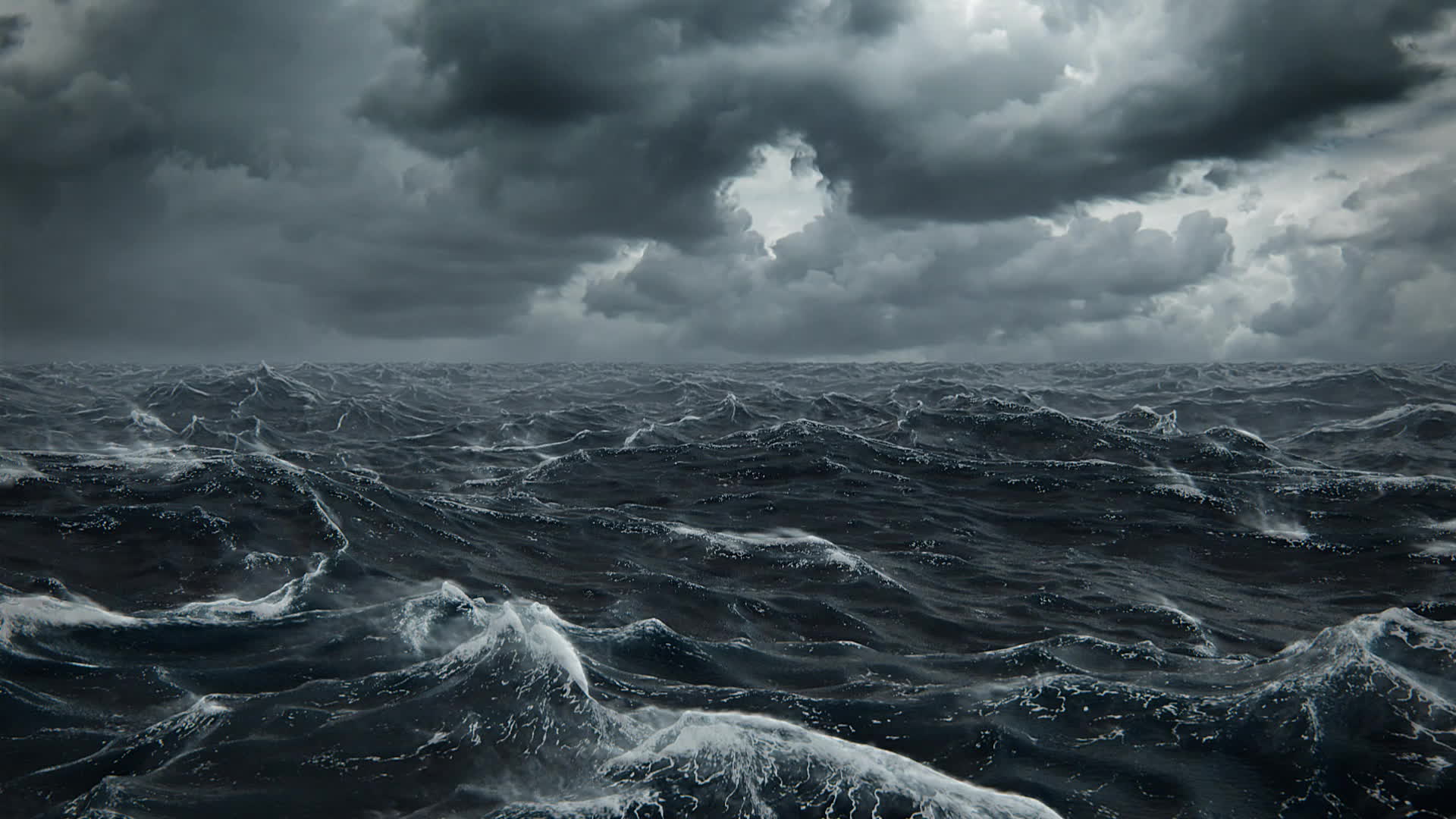 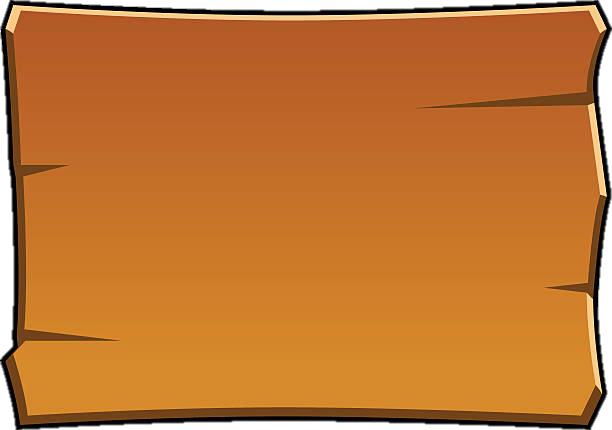 Thầy cô điền câu hỏi tại đây
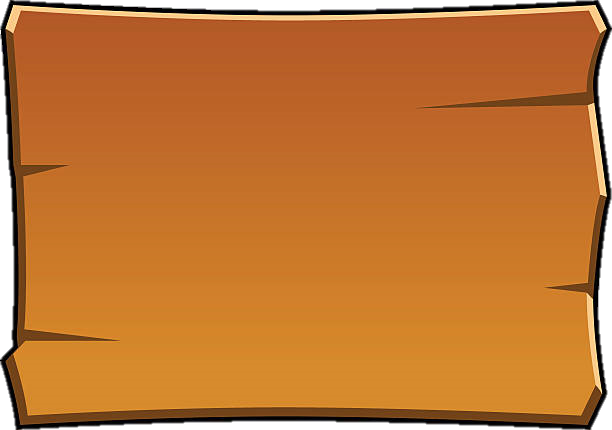 Đáp án
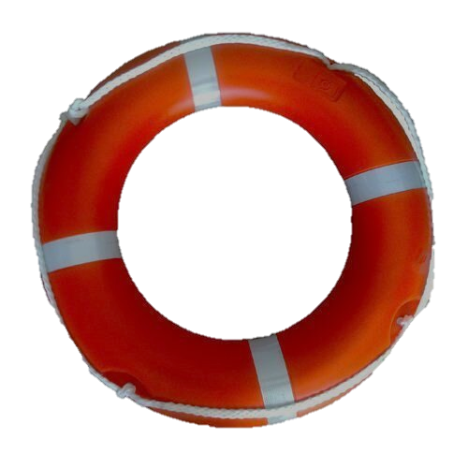 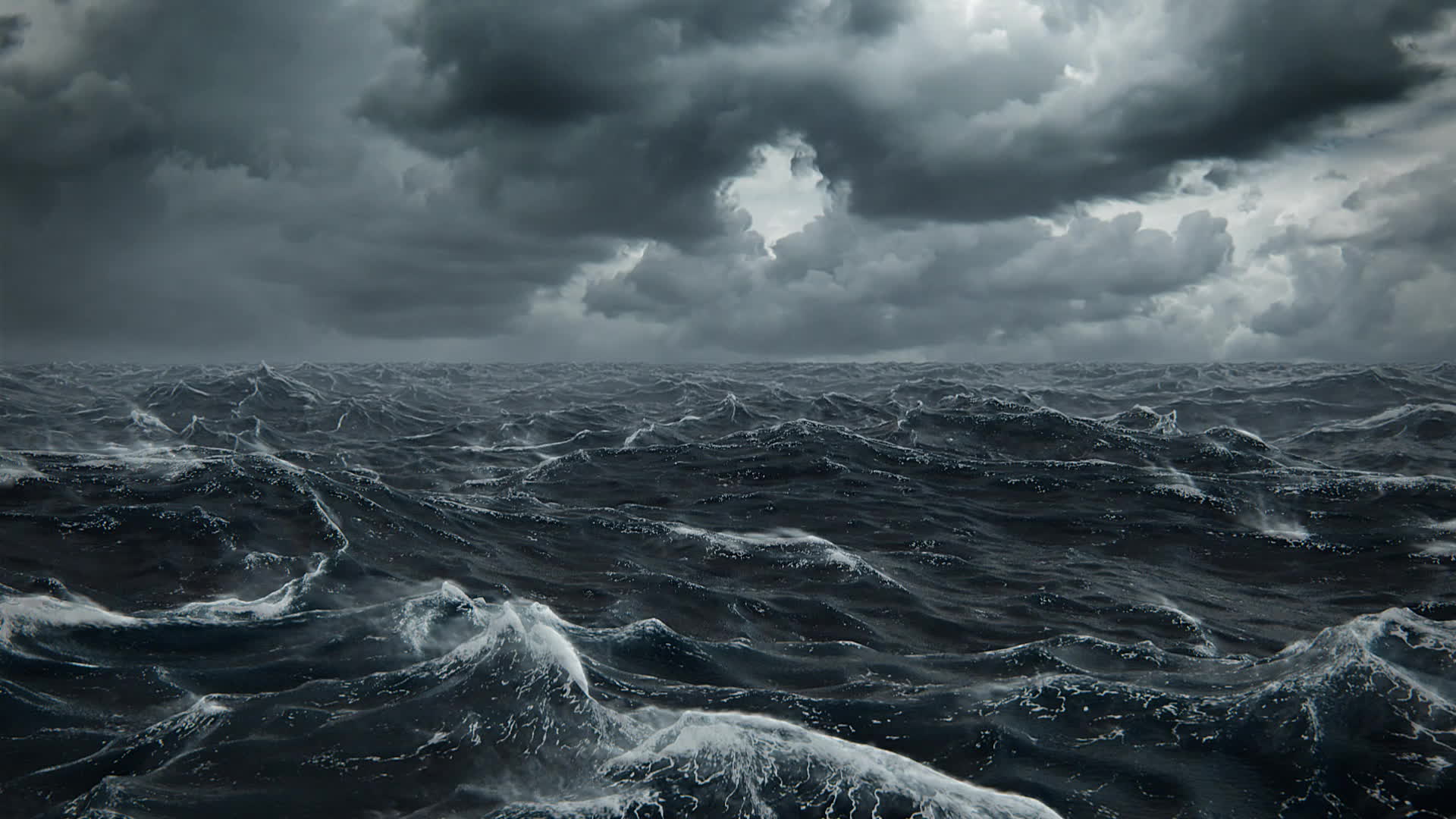 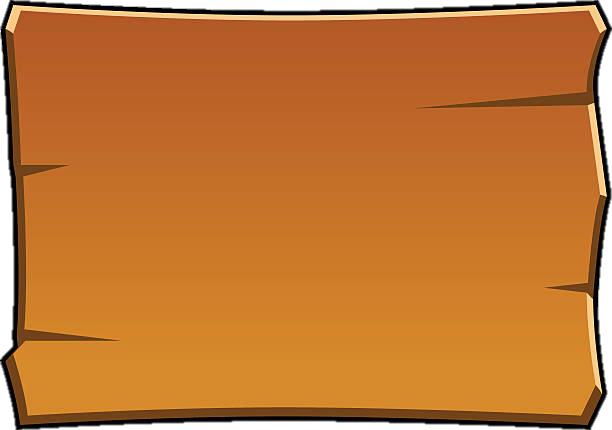 Thầy cô điền câu hỏi tại đây
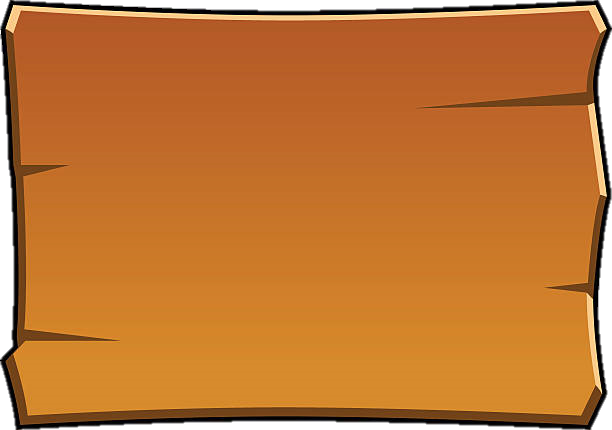 Đáp án
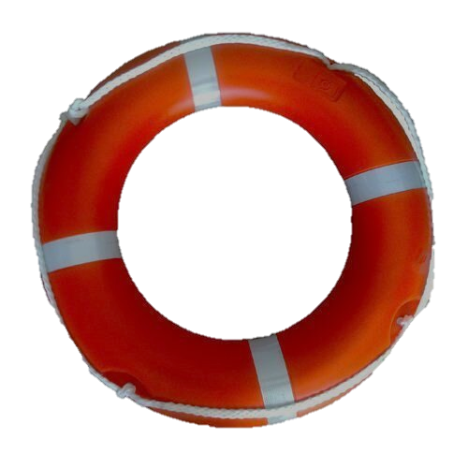 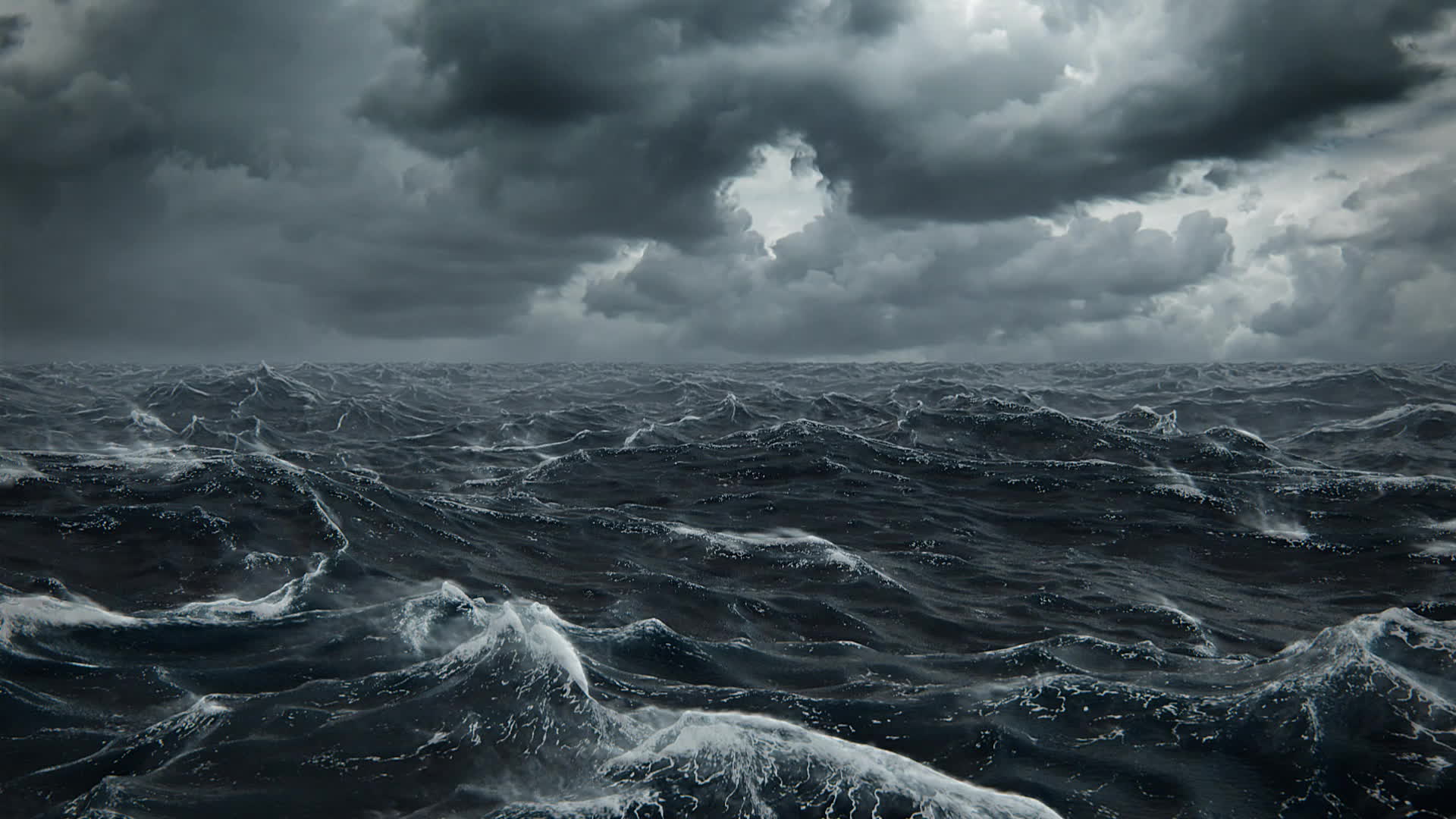 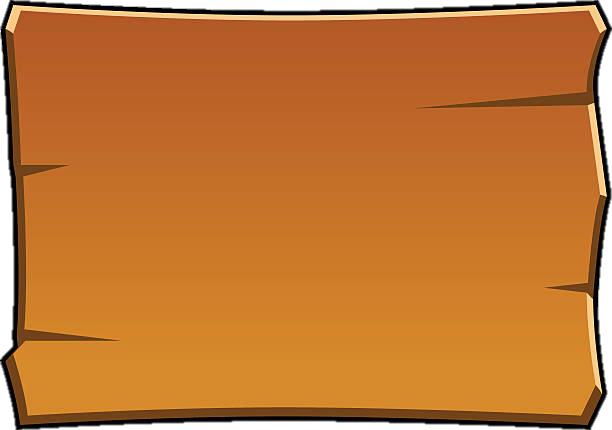 Thầy cô điền câu hỏi tại đây
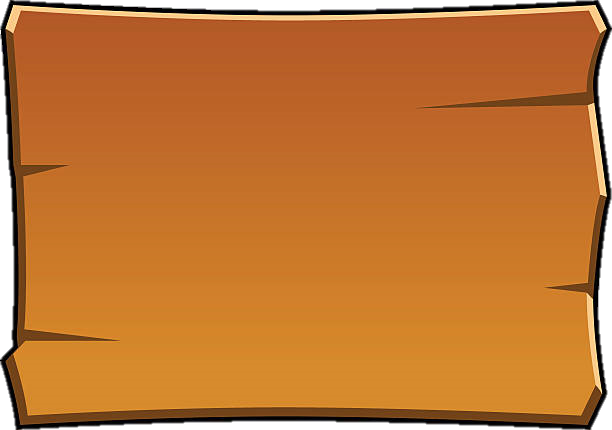 Đáp án
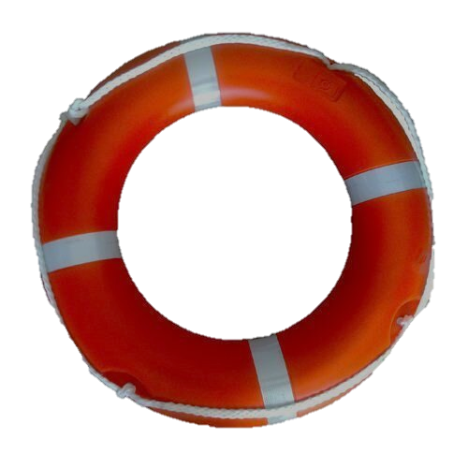 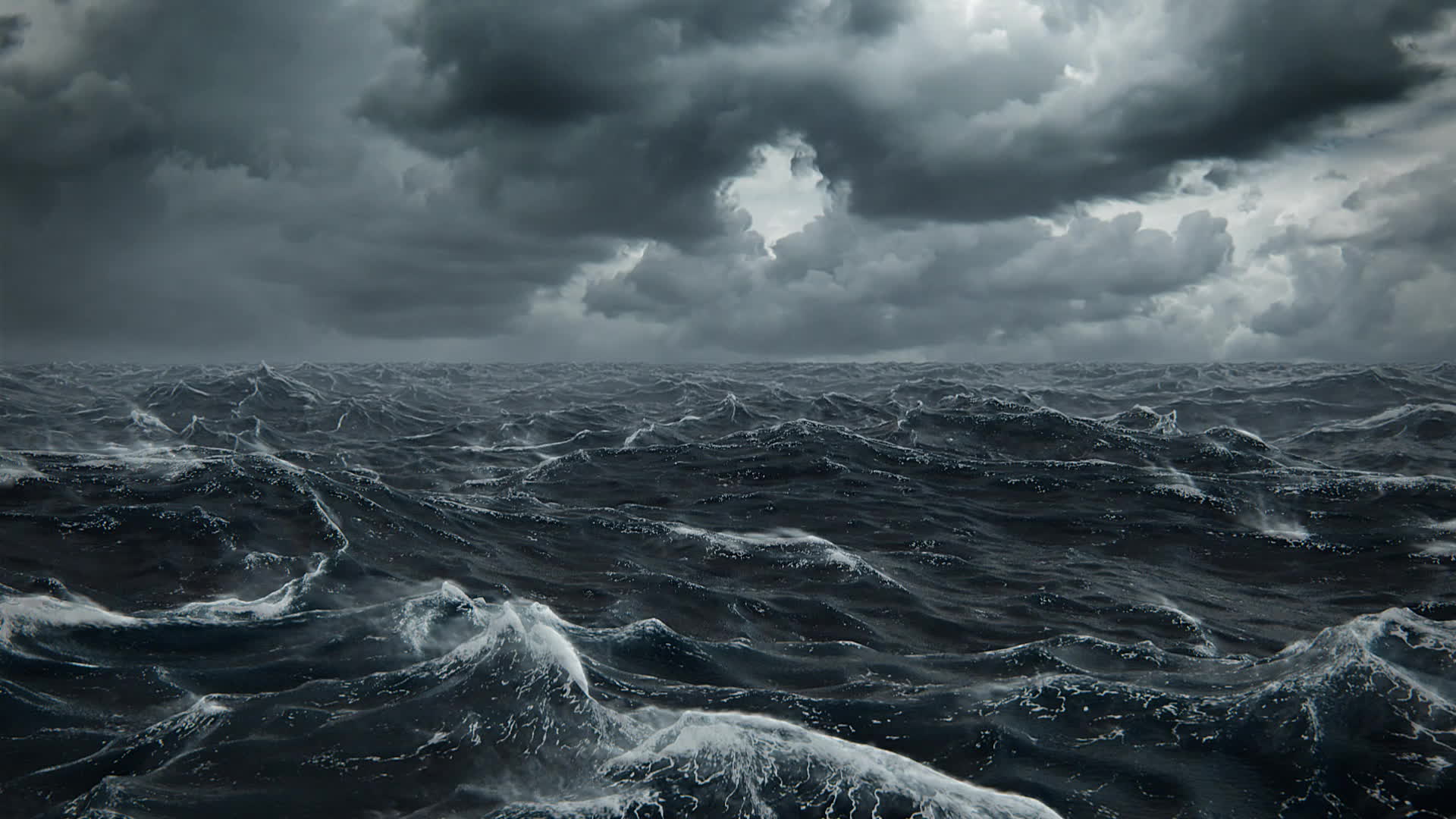 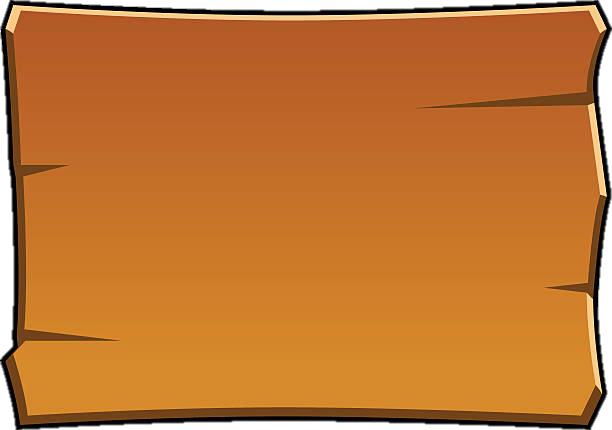 Thầy cô điền câu hỏi tại đây
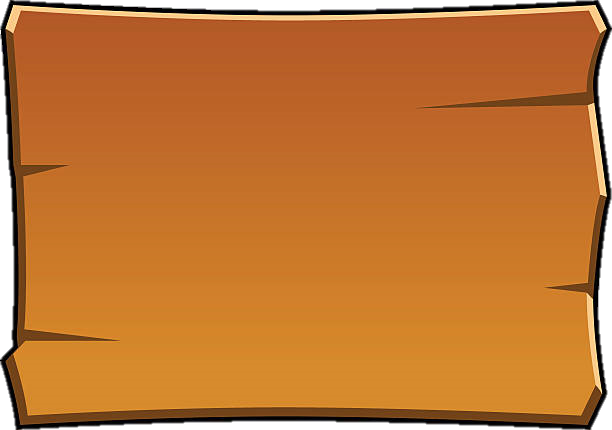 Đáp án
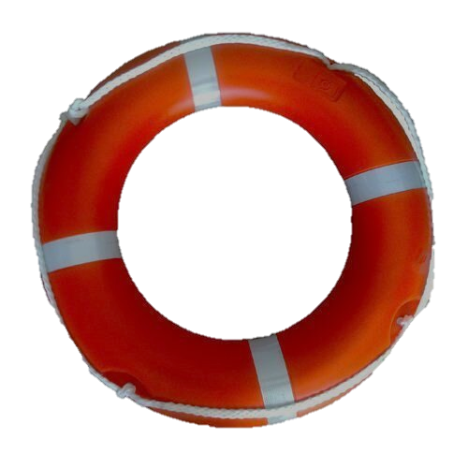 Đây là 1 trong 45 bộ trò chơi, thầy cô có nhu cầu mua bộ 45 trò chơi kiểu này liên hệ 0981631258(Có Zalo)
Giá 200k/45 trò chơi, đủ loại phù hợp các môn dạy, chỉ cần chèn nội dung vào là sử dụng được.